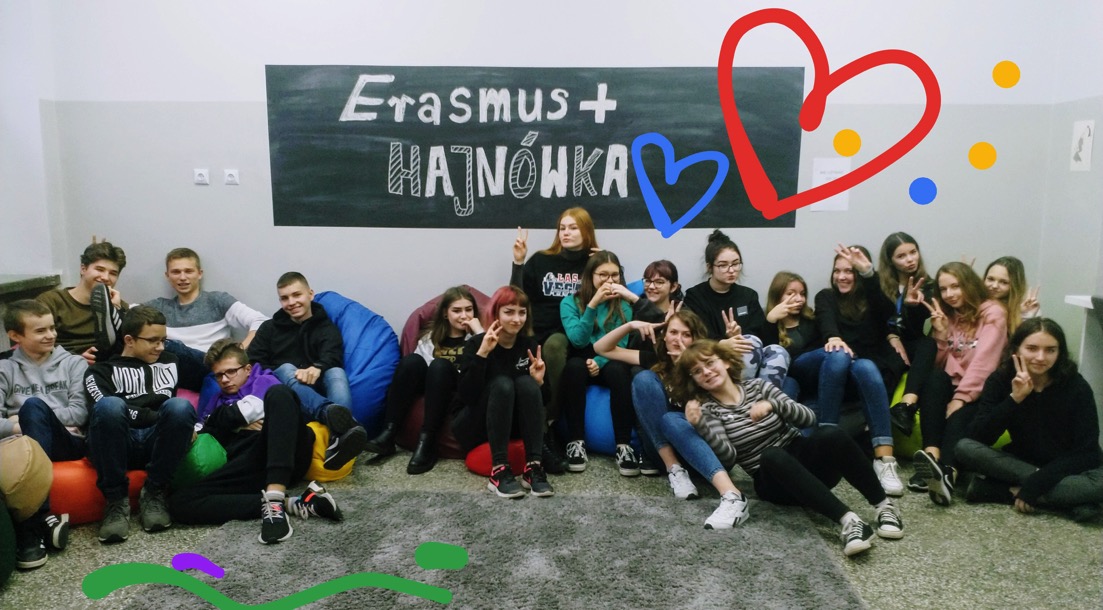 Our TEAM
We come from…
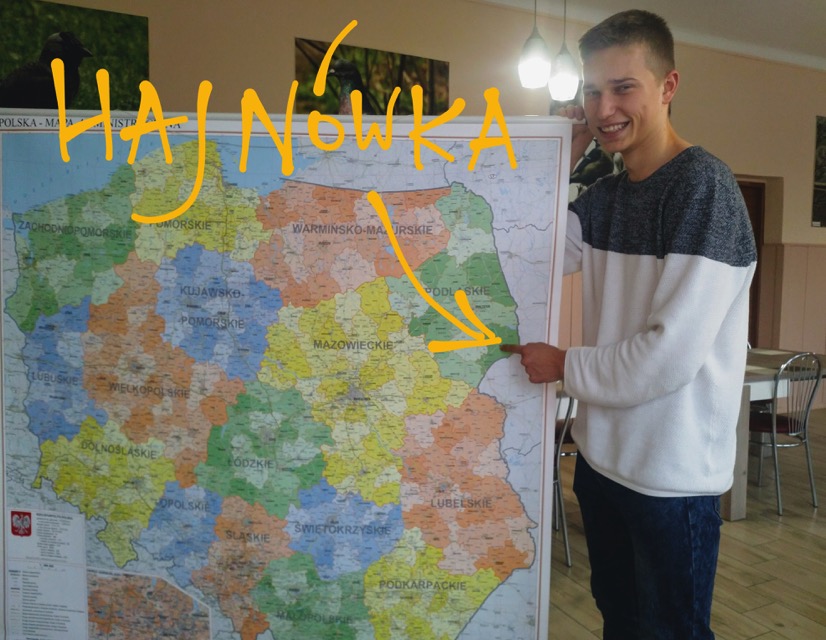 Our school
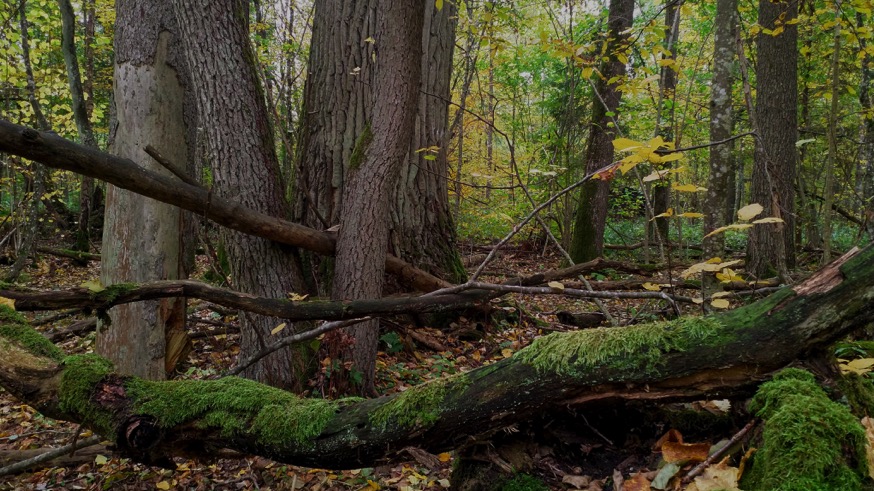 Our region
tradition & Bialowieza Forest
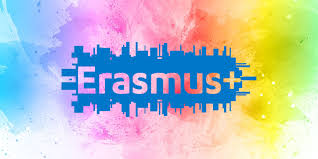 people
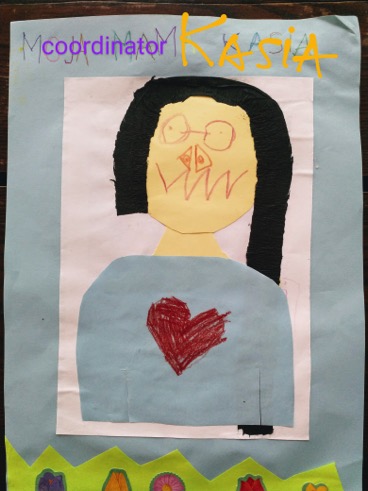 Our names
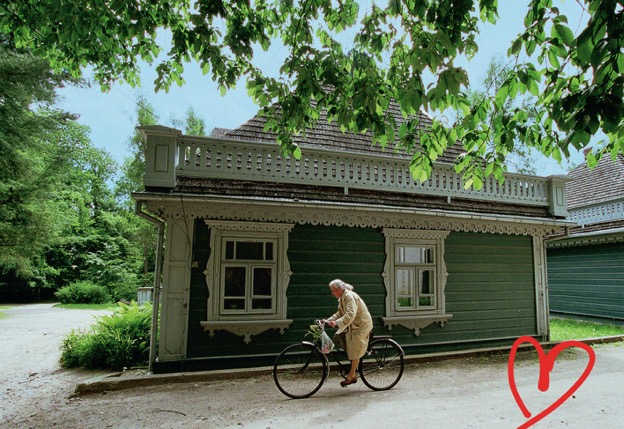 We like…
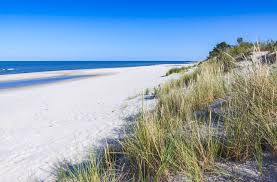 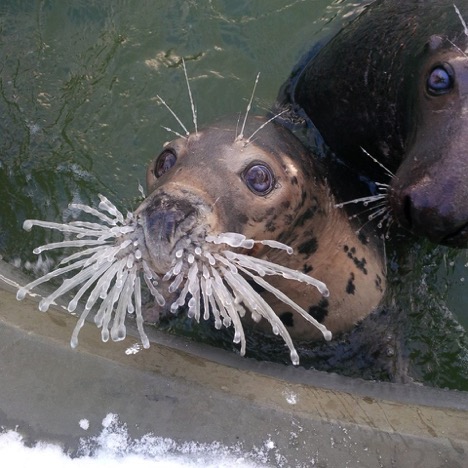 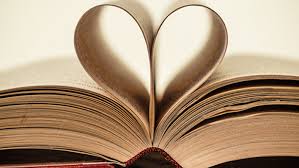 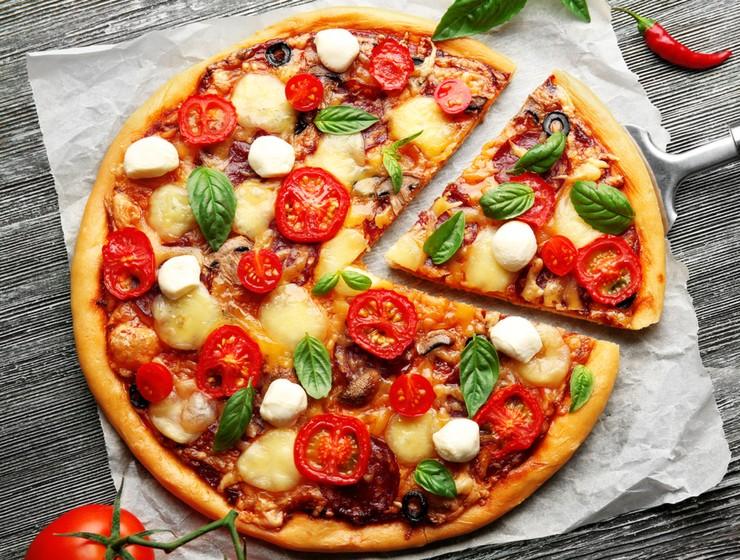 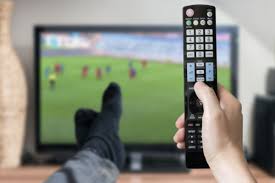 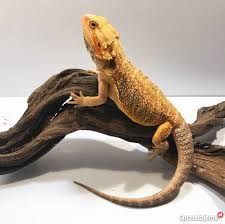 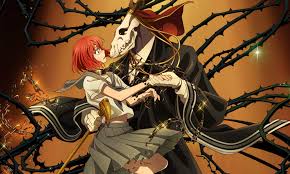 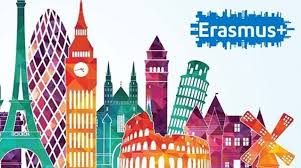 Why Erasmus? <3
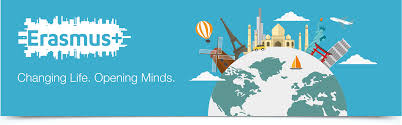 new friends!
We are happy to be here with you.




And… thank you for your attention!